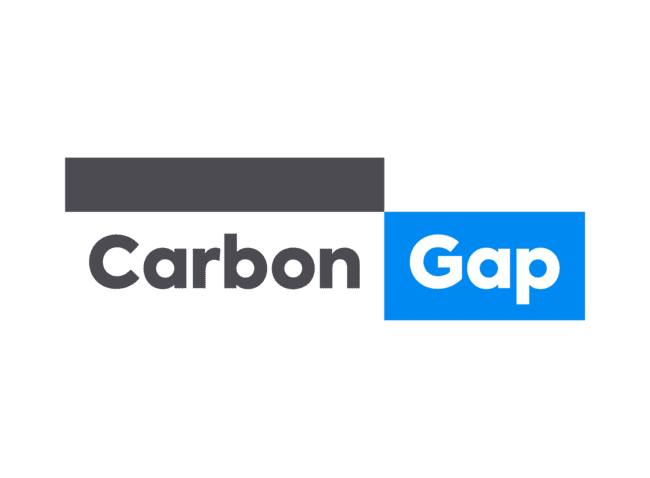 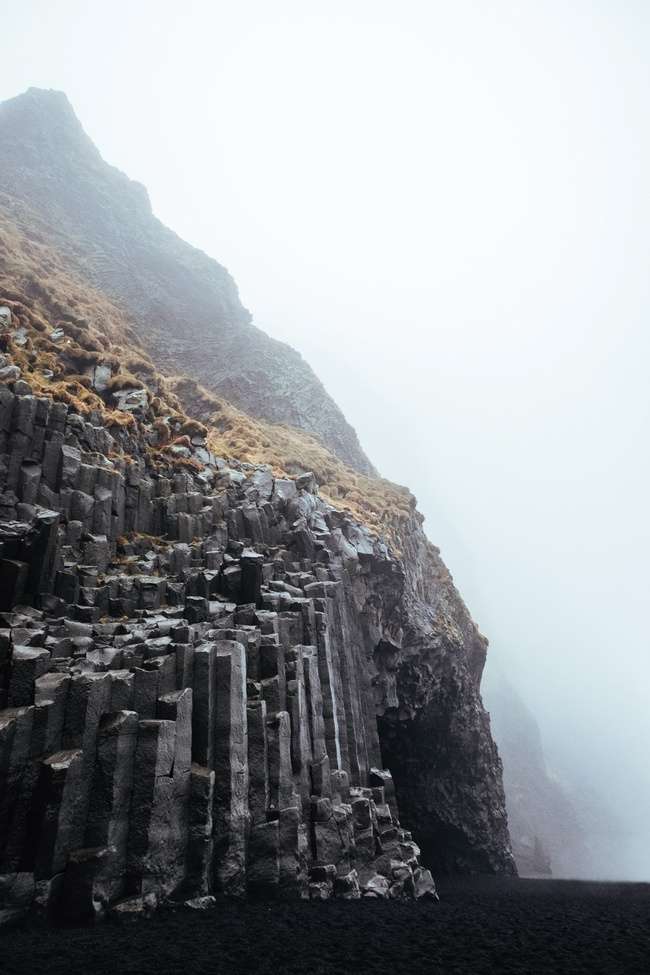 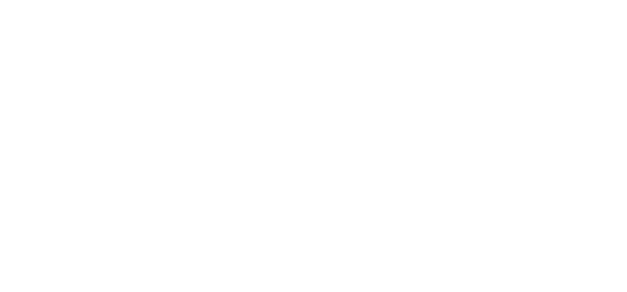 CARBON REMOVAL:
The What, the Why, and the How
Mark Preston
Eli Mitchell-Larson

Negative Emissions Platform: 
Carbon Removal Summit
June 2023
Carbon Dioxide Removal: 
What
 Why 
How
Carbon Dioxide Removal: 
What
 Why 
How
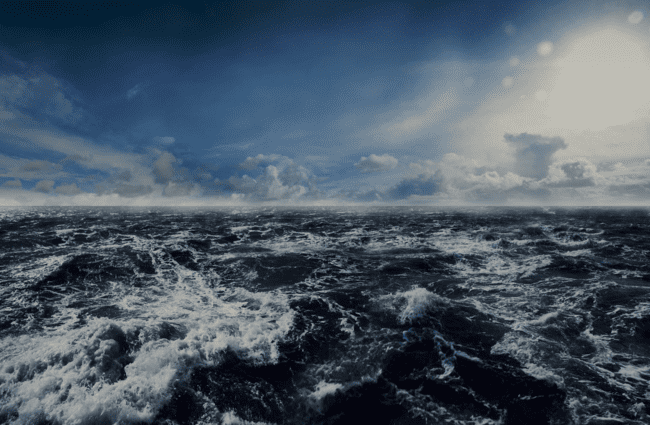 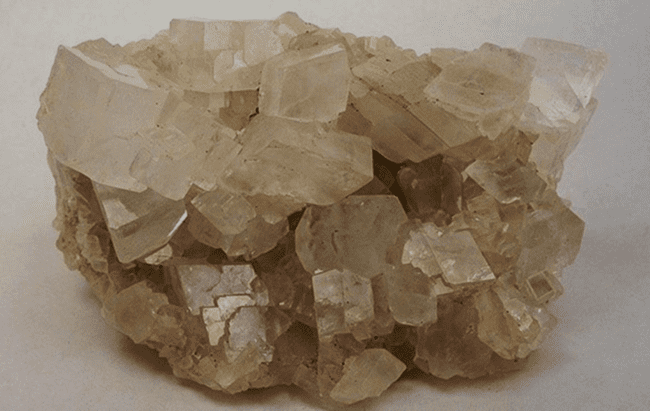 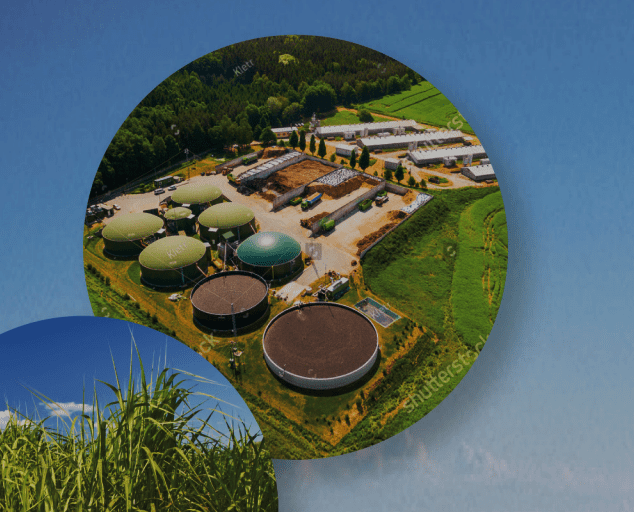 Biomass CO2 
Removal & 
Storage
What is
Carbon Dioxide Removal?
CO2 
Mineralisation
Ocean Alkalinity Enhancement
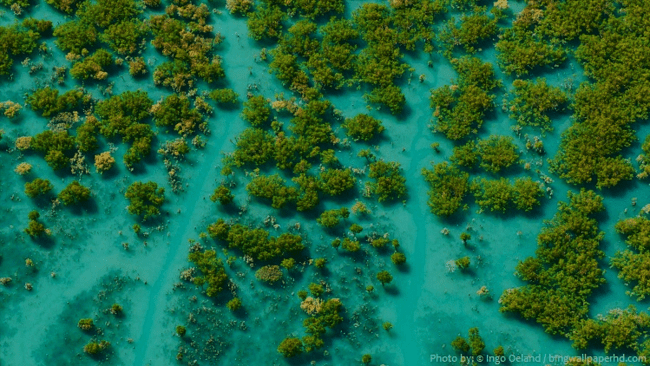 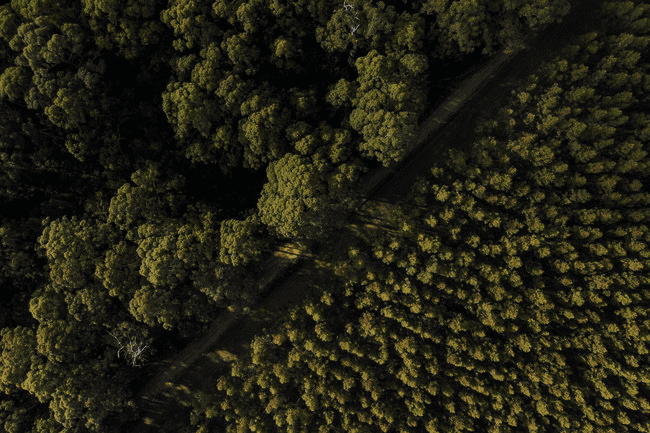 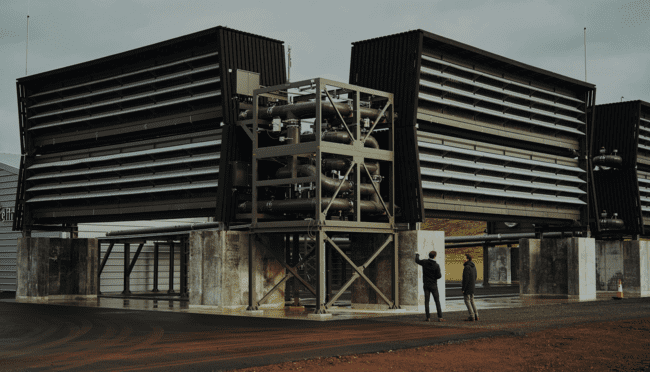 “
Blue Carbon
Restoration
Direct Air 
Capture
Forestation
Activities removing CO2 from the atmosphere and durably store it in geological, terrestrial, or ocean reservoirs, or in products.
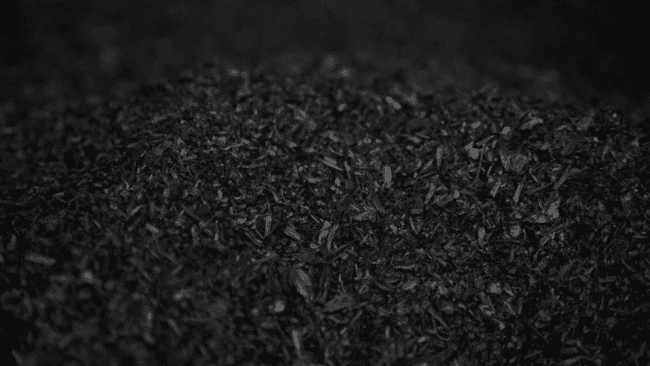 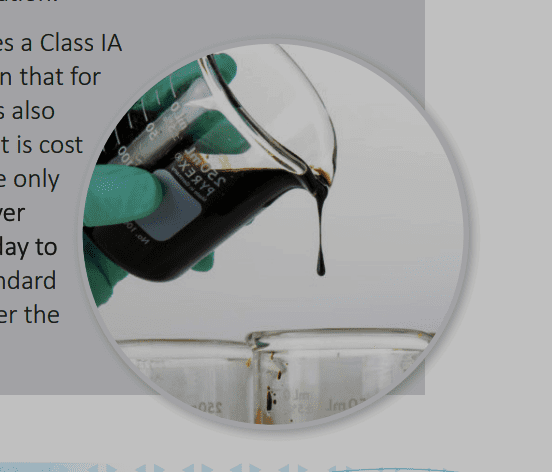 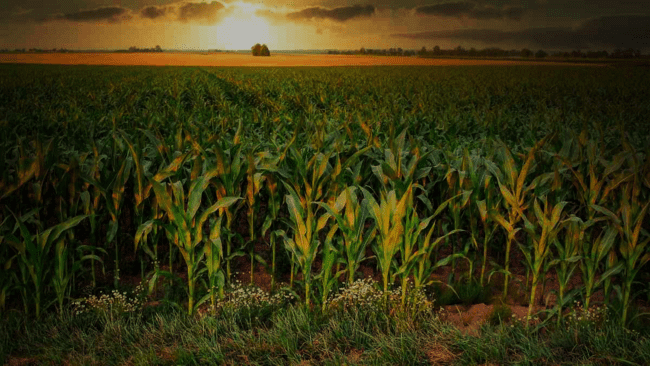 Bioliquid 
Injection
Soil Carbon
Sequestration
”
Biochar
- IPCC, Working Group III
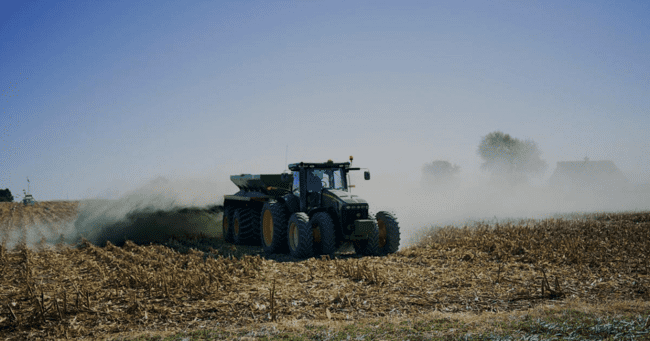 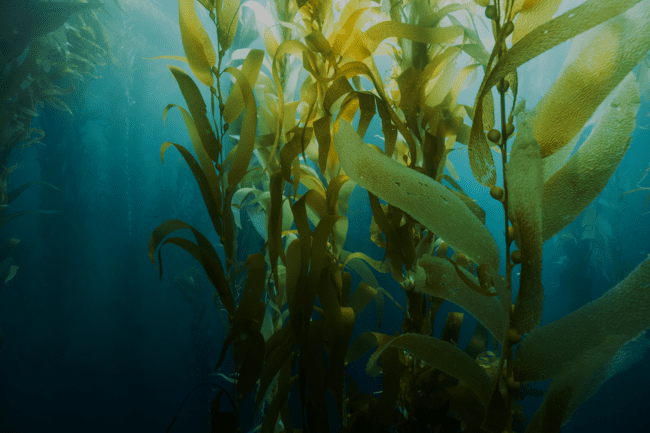 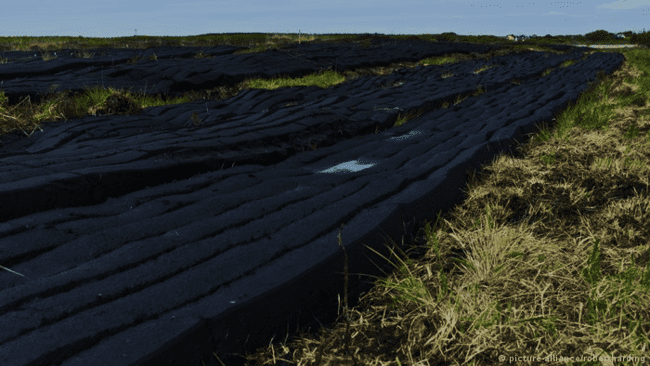 A vast array of Carbon Dioxide Removal solutions can be scaled up for impact.
Mineral Soil 
Amendment
Frontier 
CDR
Peat 
Restoration
Principles for defining Carbon Dioxide Removal
CO₂ is physically extracted from the atmosphere.
The extracted atmospheric CO₂ is permanently stored.
All greenhouse gas emissions associated with the removal and storage processes are comprehensively estimated and included.
More atmospheric CO₂ is permanently stored than greenhouse gases are emitted in the removal and storage processes and their complete supply chains.
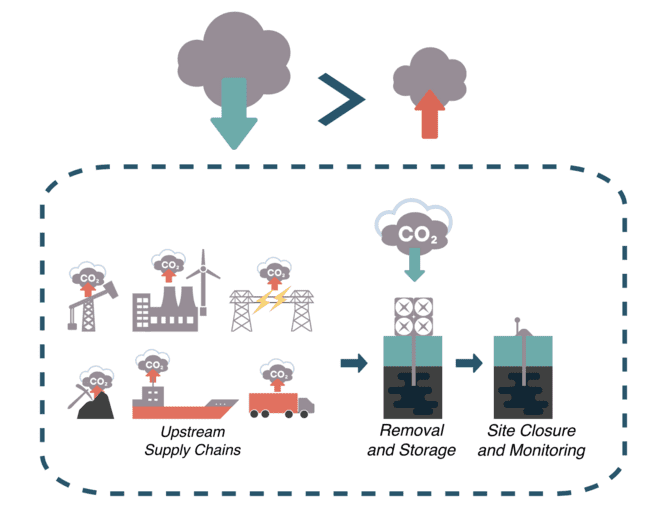 From: Tanzer et al (2019)
DOI: 10.1039/C8EE03338B
From: Tanzer et al (2019)
DOI: 10.1039/C8EE03338B
Source: Where does the CO₂ come from?
Forestation
Extraction by biomass
Storage in biomass.
Ongoing management.
CO₂ is physically extracted from the atmosphere.
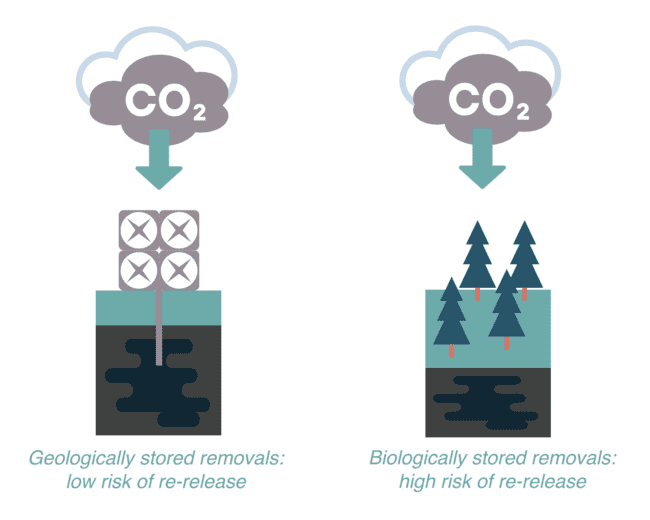 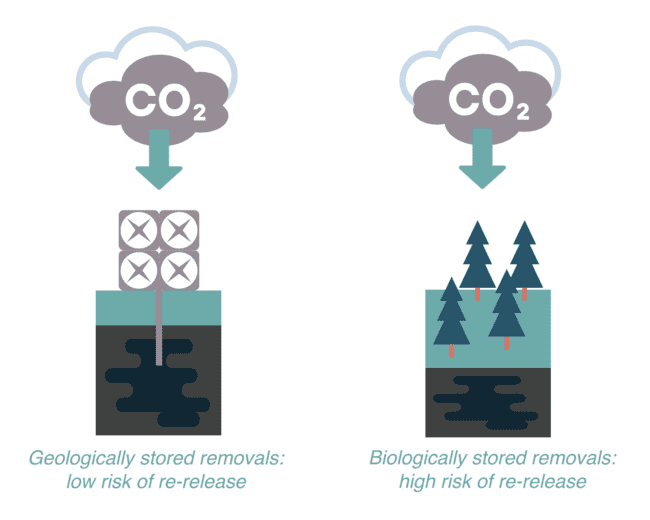 Biomass + CCS
Extraction by  biomass
Use by humans
Recapture by Chemicals
Storage in geology.
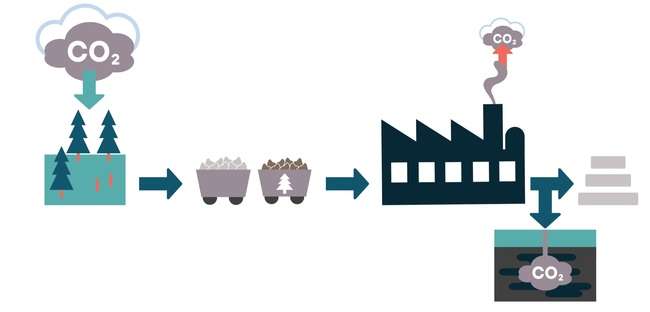 Direct Air Capture + Storage
Extraction by chemicals
Storage in geology.
Sink: Where is the CO₂ stored?
Forestation
Extraction by biomass
Storage in biomass.
Ongoing management.
CO₂ is physically extracted from the atmosphere.
The extracted atmospheric CO₂ is permanently stored.
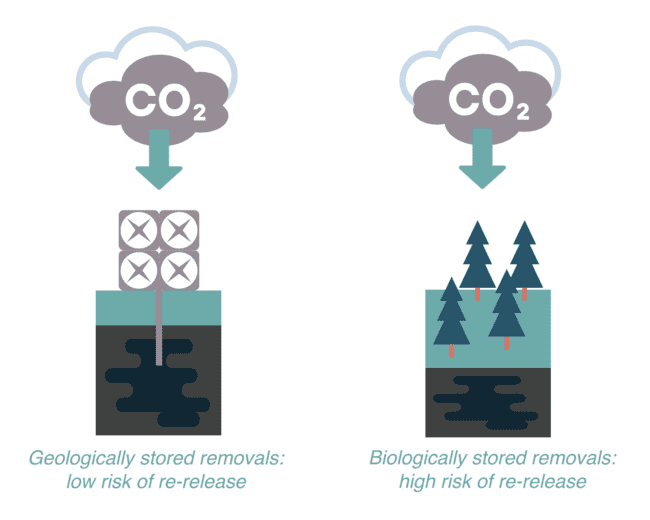 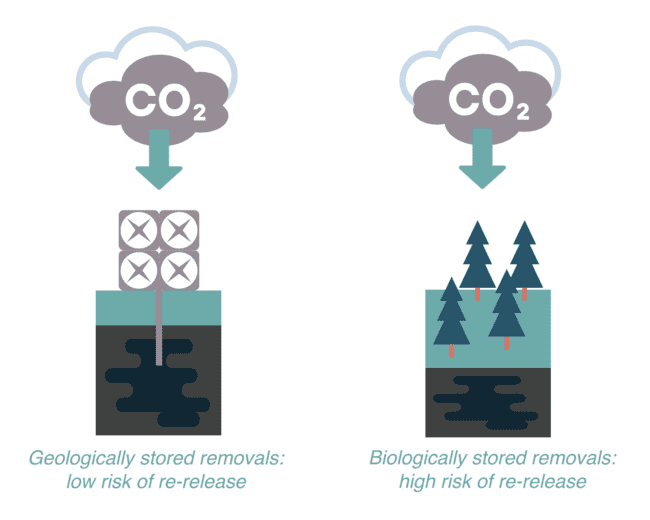 Biomass + CCS
Extraction by  biomass
Use by humans
Recapture by Chemicals
Storage in geology.
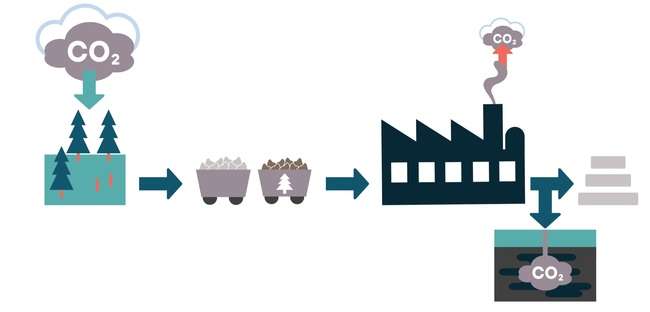 Direct Air Capture + Storage
Extraction by chemicals
Storage in geology.
System: What happens between source and sink?
CO₂ is physically extracted from the atmosphere.
The extracted atmospheric CO₂ is permanently stored.
All greenhouse gas emissions associated with the removal and storage processes are comprehensively estimated and included.
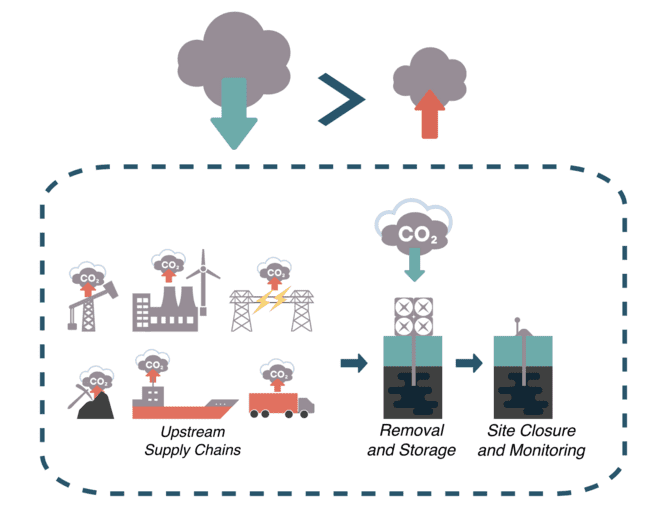 System: What happens between source and sink?
CO₂ is physically extracted from the atmosphere.
The extracted atmospheric CO₂ is permanently stored.
All greenhouse gas emissions associated with the removal and storage processes are comprehensively estimated and included.
More atmospheric CO₂ is permanently stored than greenhouse gases are emitted in the removal and storage processes and their complete supply chains.
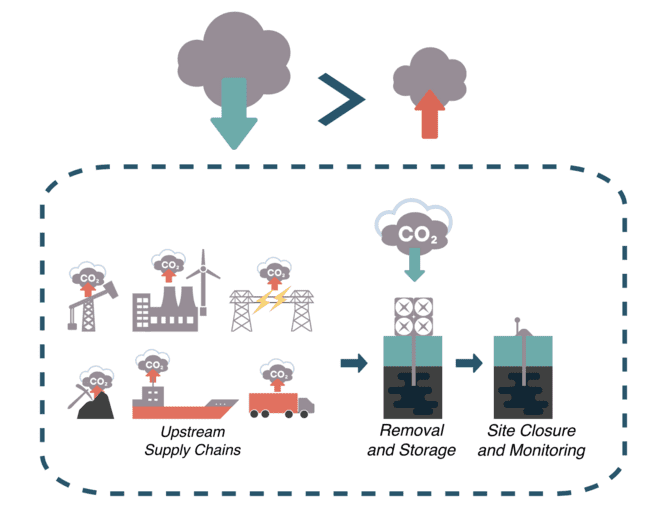 From: Tanzer et al (2019)
DOI: 10.1039/C8EE03338B
From: Tanzer et al (2019)
DOI: 10.1039/C8EE03338B
What is (not) CDR?
Atmosphere
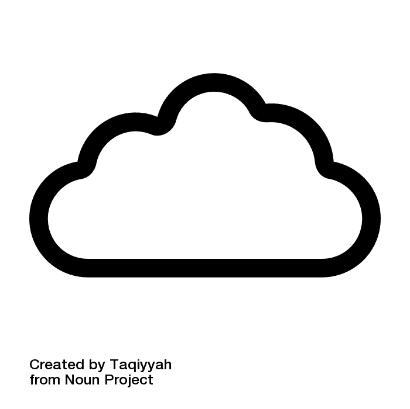 Emission Reduction
Removal
Emissions
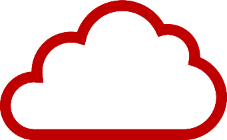 CO2
CO2
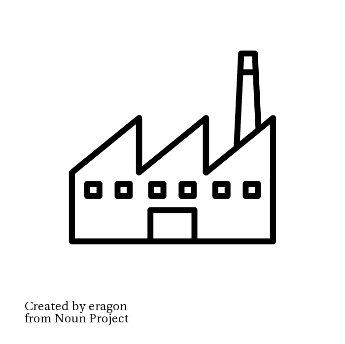 Atmosphere
Atmosphere
CCS
Principle 1 
Principle 2 
Principle 2 
Principle 1 
Biomass
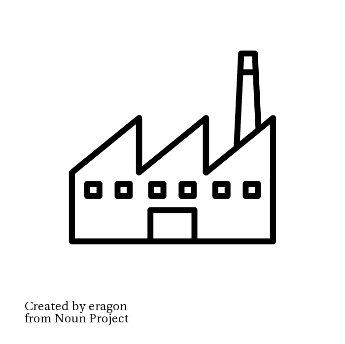 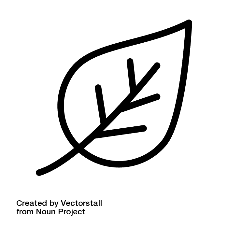 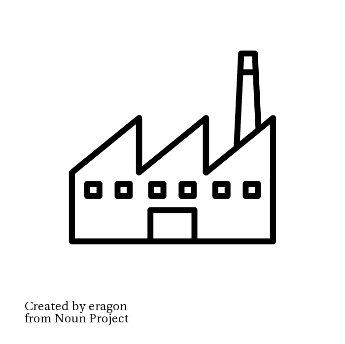 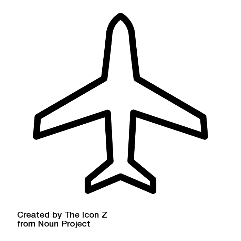 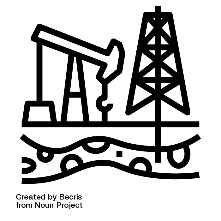 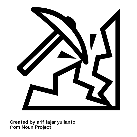 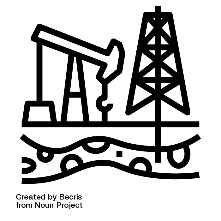 Permanent geological storage
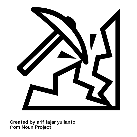 Bio-CCS
CCU fuel use
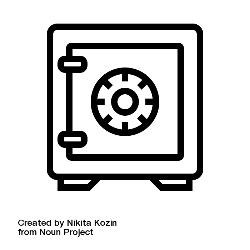 Stored carbon is extracted
Principle 1 
CO2 Stored
Stored carbon is extracted
Principle 2 
Permanent geological storage
Permanent geological storage
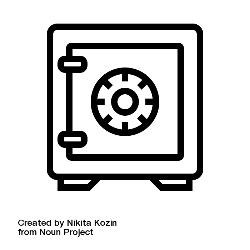 CO2 Stored
Emissions Avoidance is not, and never can be Carbon Dioxide Removal
10
07/06/2023
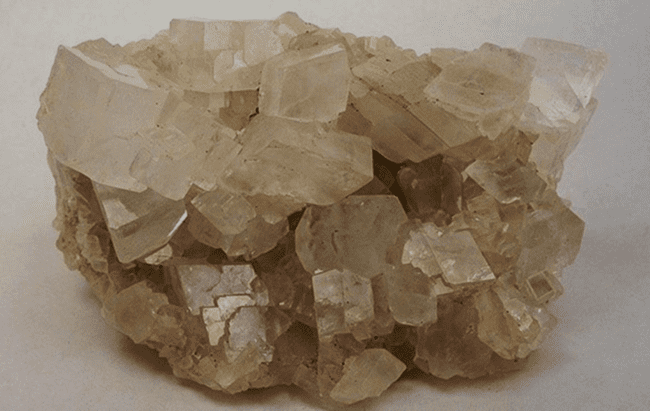 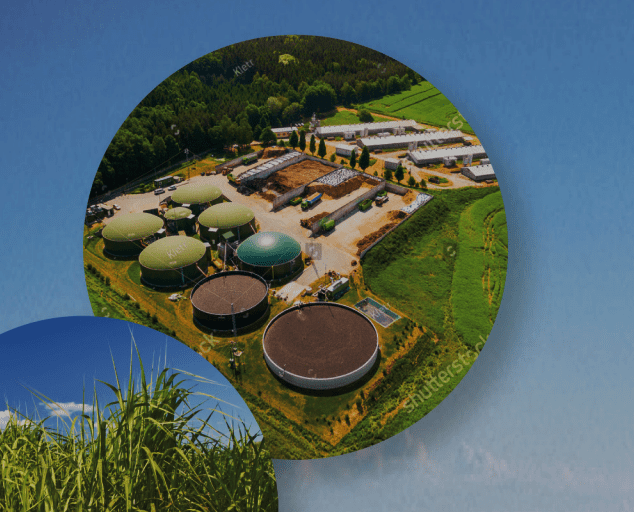 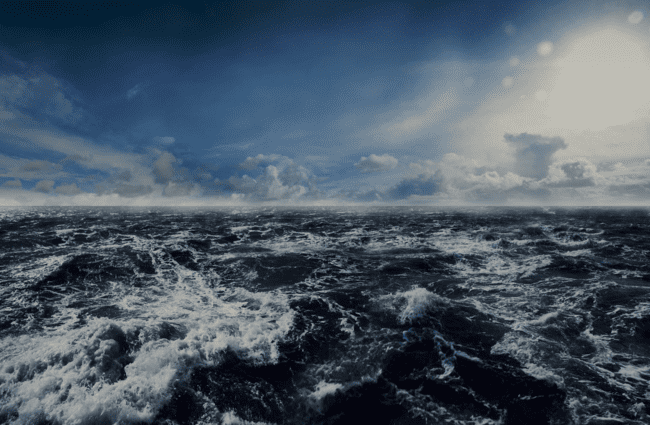 Biomass CO2 
Removal & 
Storage
CO2 
Mineralization
Ocean Alkalinity Enhancement
Atmospheric
carbon
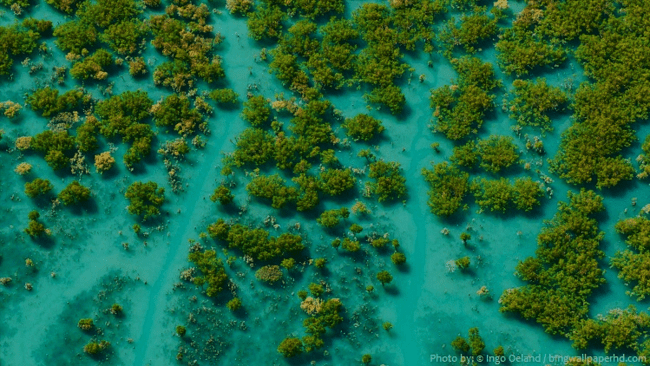 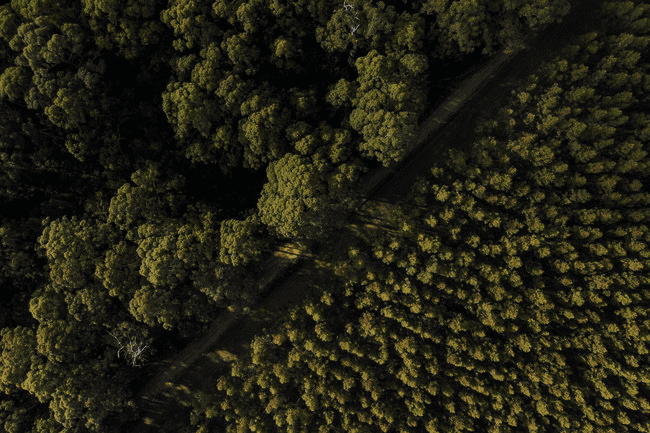 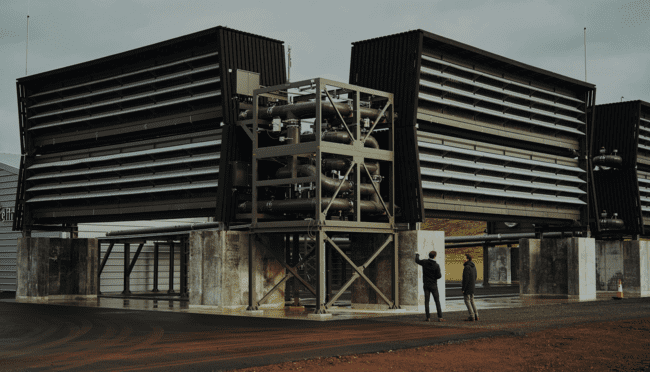 CCS:  Carbon 
capture and 
storage
CCU
Blue Carbon
Restoration
Direct Air 
Capture
Forestation
Carbon
Products
(including 
fuels)
Short-term
storage
CDR
CCU:  Carbon 
capture and 
utilization
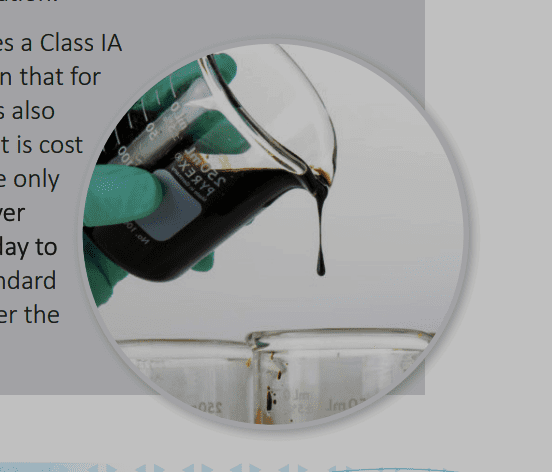 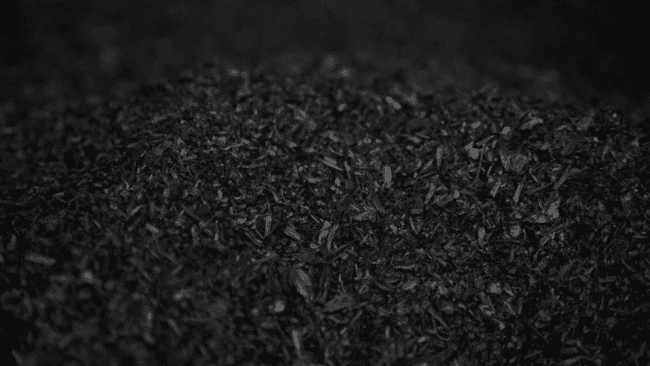 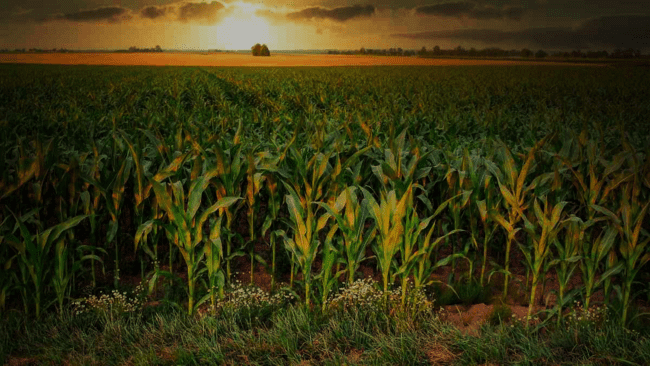 Bioliquid 
Injection
Soil Carbon
Sequestration
Biochar
Long-term
storage
CO
2
emissions
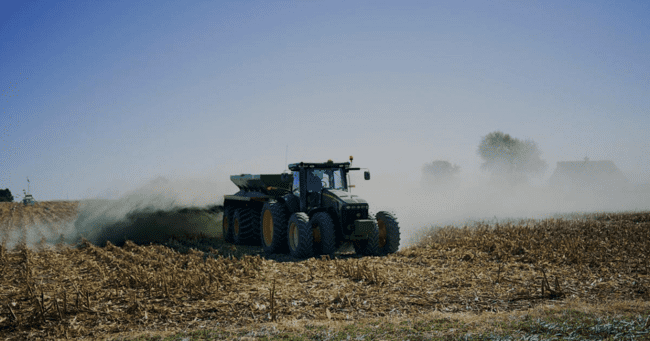 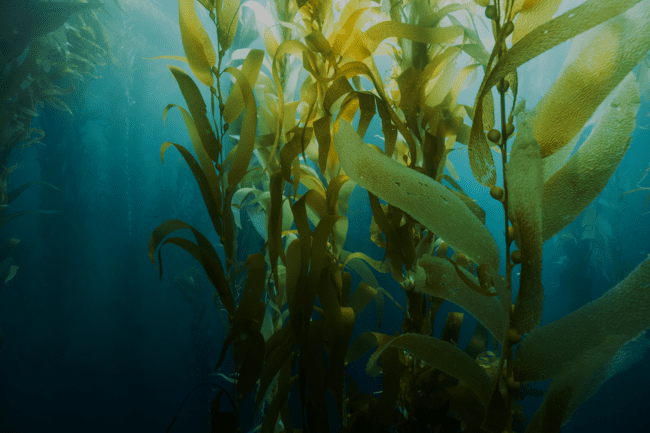 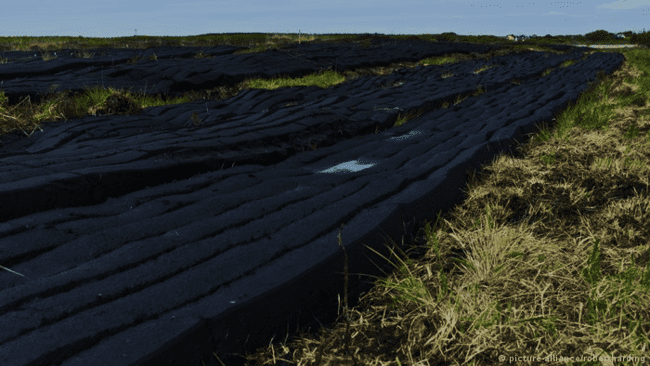 CCS
Fossil
carbon
Carbon
Sinks
Long-term storage
Mineral Soil 
Amendment
Frontier 
CDR
Peat 
Restoration
Modularity of CDR methods
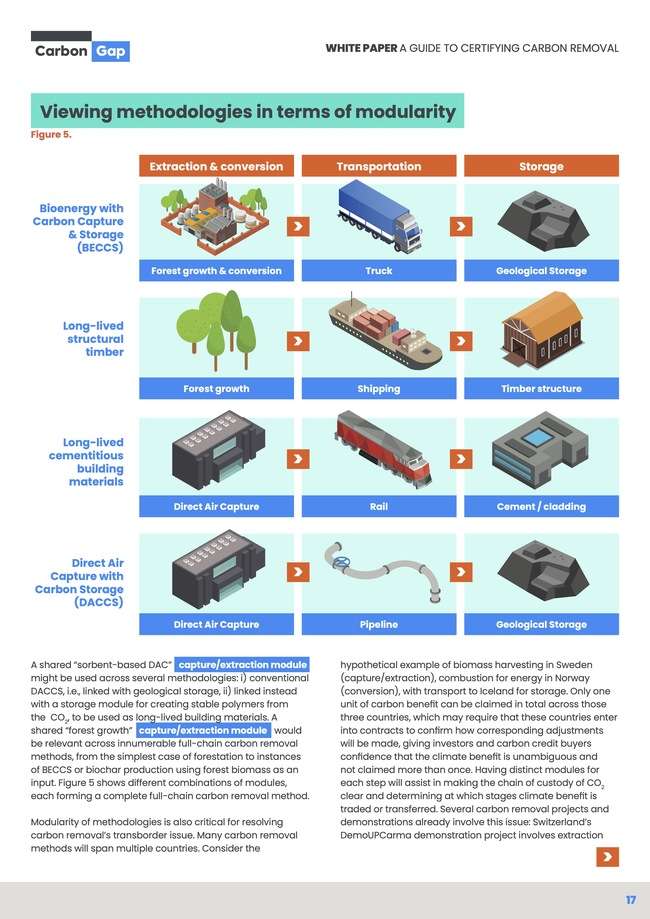 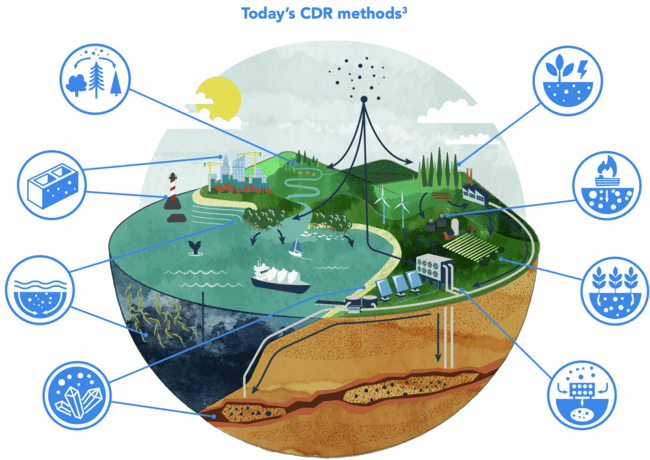 Illustration by Walker Cahall - www.waltronic.net
Are permanence and durability the same?
Permanence is an ideal reference case in which stored carbon remains stored in perpetuity

Durability is a physical characteristic of stored carbon, indicating risk of physical reversal

Expected residence time is how long we expect carbon to remain stored, on average
Are permanence and durability the same?
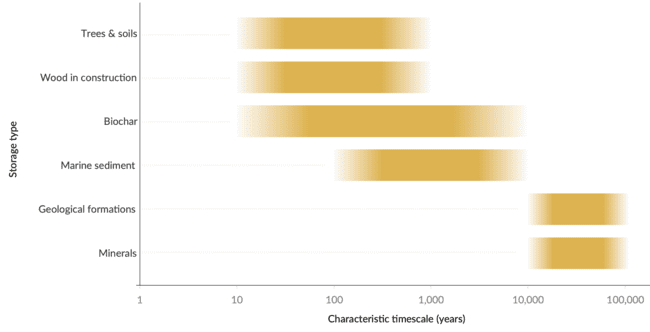 Permanence is an ideal reference case in which stored carbon remains stored in perpetuity

Durability is a physical characteristic of stored carbon, indicating risk of physical reversal

Expected residence time is how long we expect carbon to remain stored, on average
State of CDR report, IPCC
Carbon Dioxide Removal: 
What
 Why 
How
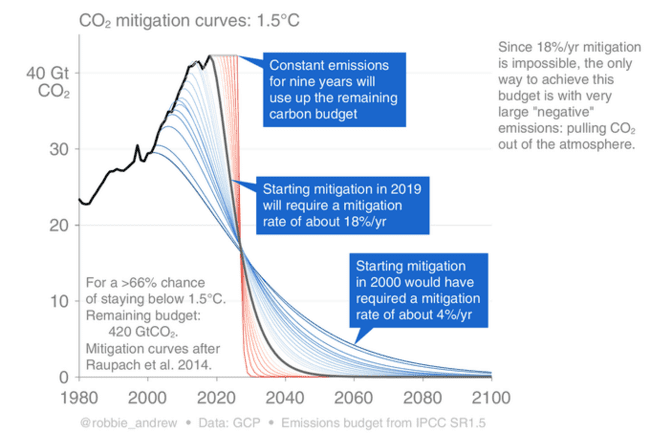 Emission reductions are falling short
Action to cut emissions has been slow
The slower we cut emissions, the more our dependence of removals increases
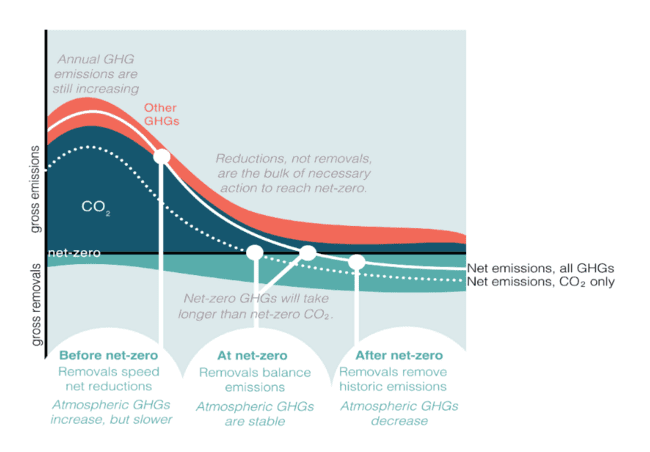 Carbon Dioxide Removal is unavoidable
To accelerate climate action
To balance out residual GHG emissions
To reduce global CO2 concentrations

NB: Carbon neutrality =/= Climate neutrality
Climate neutrality by 2050 means carbon neutral before 2050
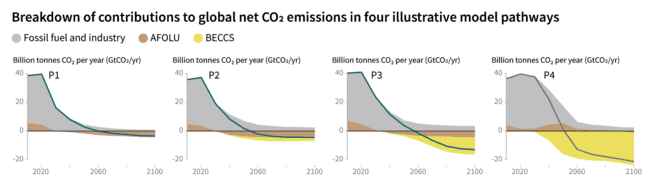 IPCC scenarios gravitate towards CDR
Cost optimization models with imperfect assumptions 
BECCS serves as a proxy for CDR more generally
IPCC scenarios do not include some real-life constraints (e.g., limit to biomass supply)
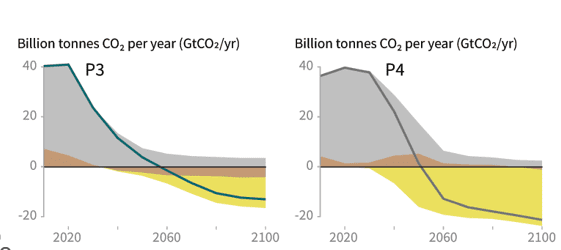 IPCC SR15
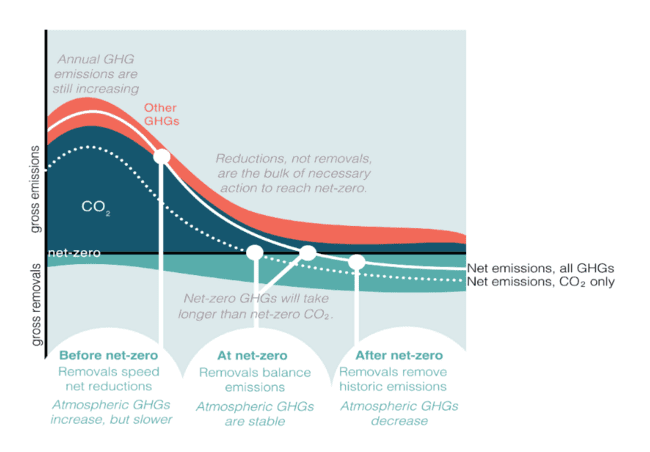 Carbon Dioxide Removal is unavoidable
To accelerate climate action
To balance out residual GHG emissions
To reduce global CO2 concentrations

NB: Carbon neutrality =/= Climate neutrality
Carbon Dioxide Removal: 
What
 Why 
How
How can we use carbon removal?
Negative carbon flux – A flow of CO2 from atmosphere into a carbon stock

Carbon removal – The portion of the negative flux that is attributed to human action, secured for long-term storage, and net of associated emissions

Climate benefit – The portion of the carbon removal that is claimed to
CO₂ Avoidance:
measures an assumption in
t CO₂ assumed to be avoided
CO₂ Reduction:
measures a change in
t CO₂ less than before
CO₂ Removal:
measures a physical flow in
t CO₂ removed from the atmsophere
            (net of associated emissions)
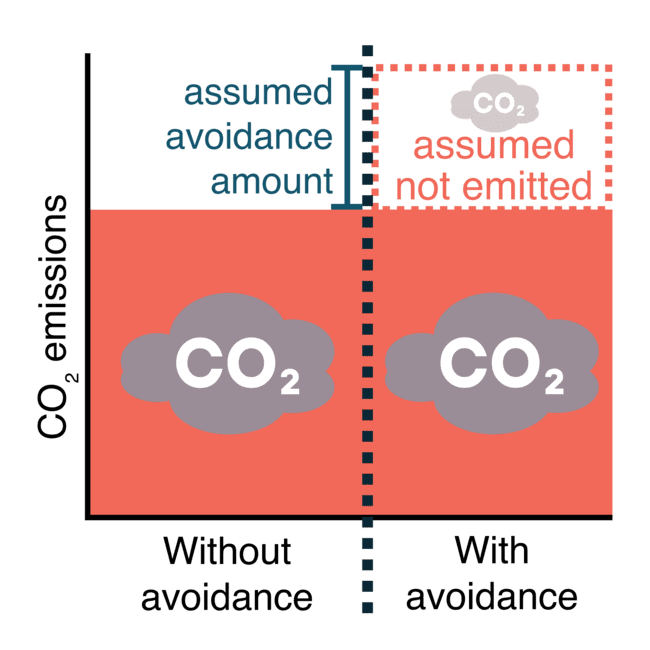 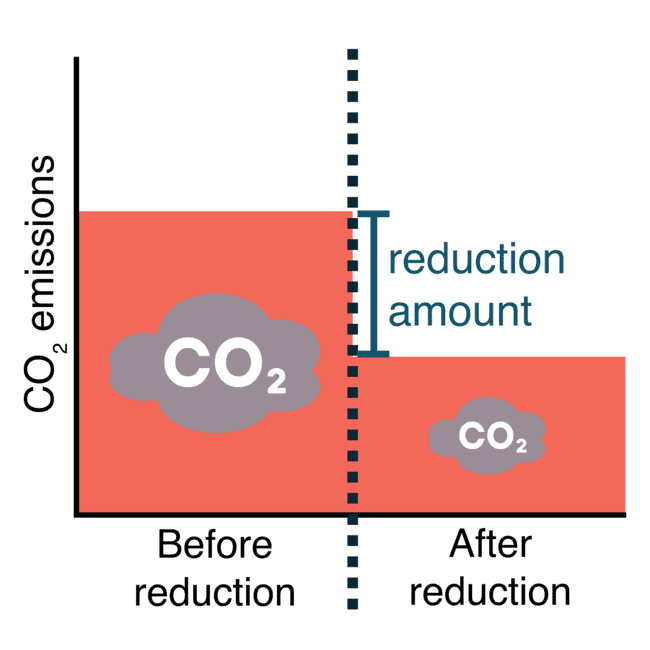 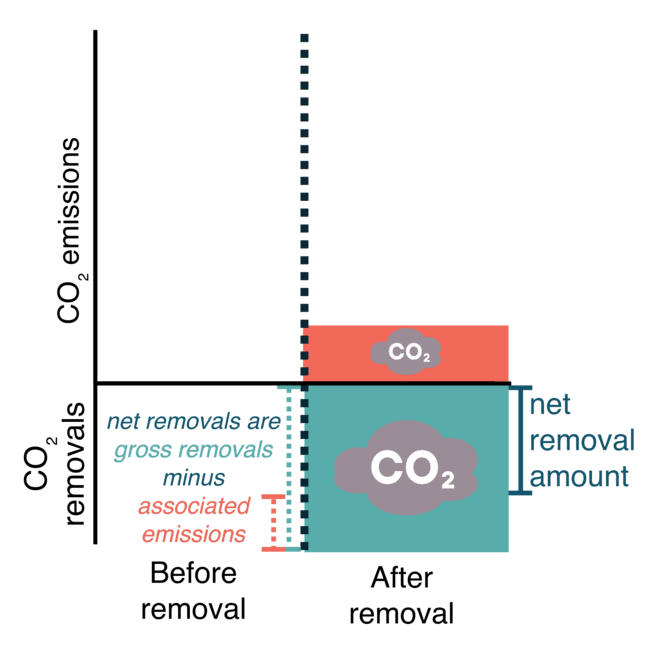 CO₂ Avoidance:
measures a “non-emission”
CO₂ Reduction:
measures a “non-emission”
CO₂ Removal:
measures a physical flow
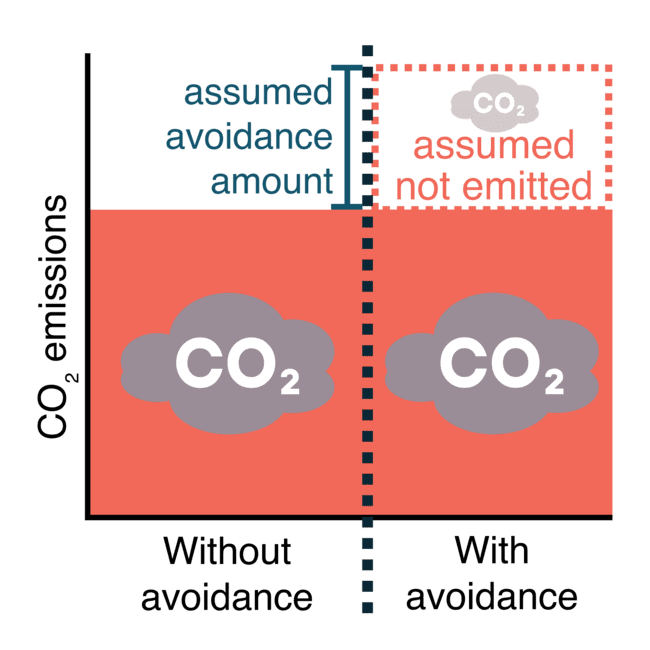 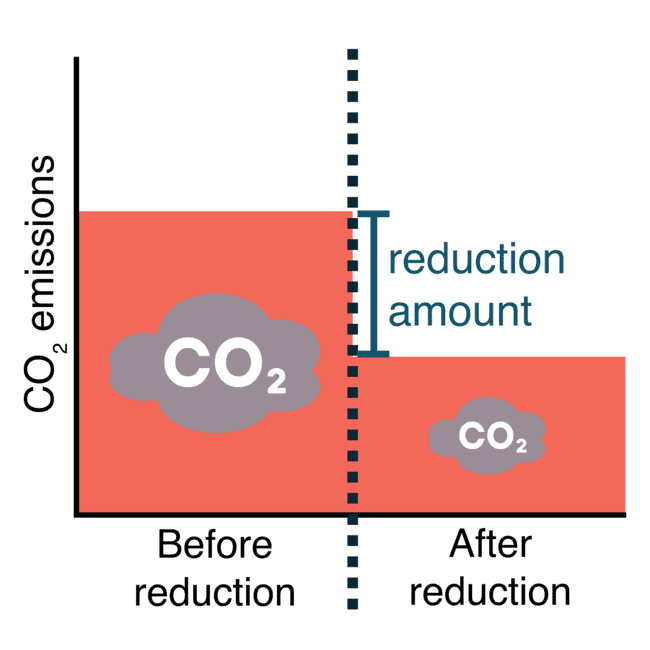 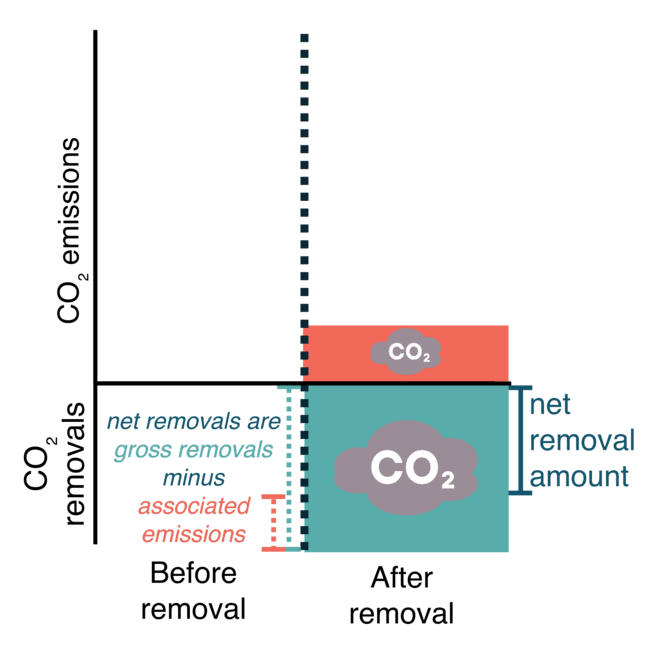 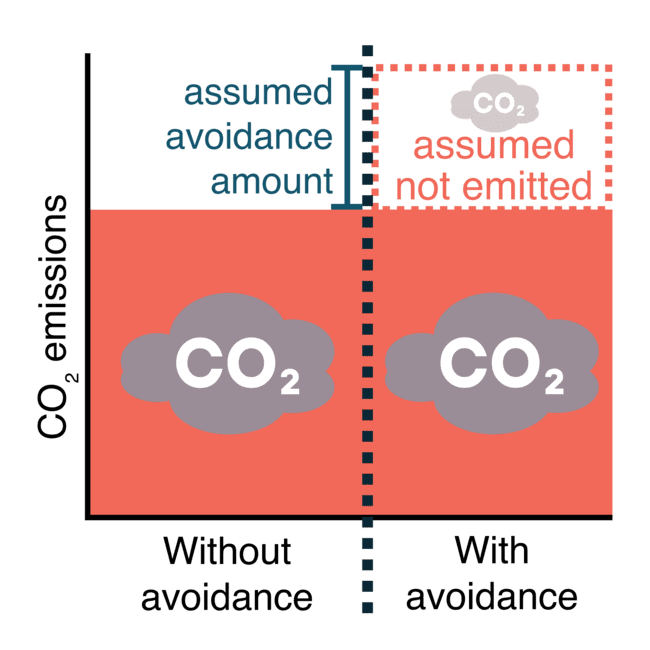 Claiming a climate benefit
Compensation claim
("neutralization")
Contribution claim
(positive action)
"My € contribution directly caused this climate benefit"
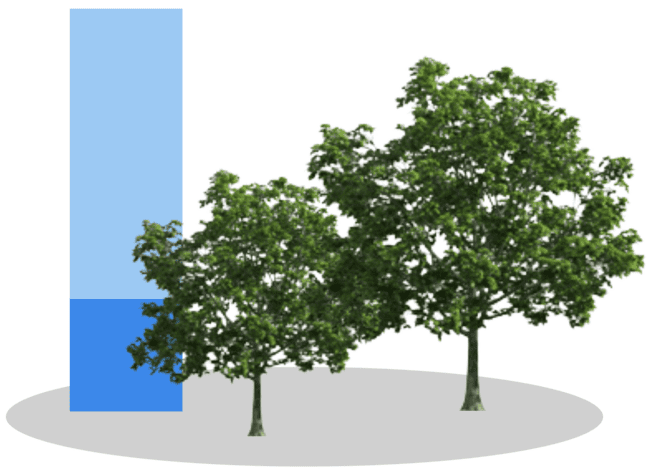 "I bought carbon credits, which I claim compensate for some of my emissions"
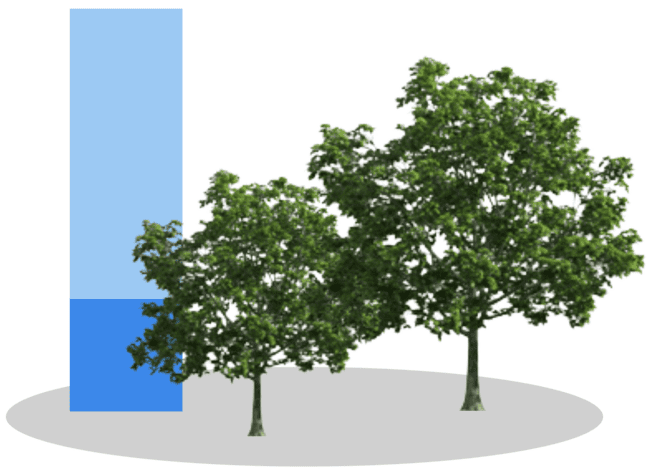 Removed carbon
Baseline carbon
Compensation claims come with challenges:
Climate damages are non-linear and diverse, cannot be fully "neutralized"
It matters which emissions are being compensated for
Are the emissions "difficult to decarbonize"?
It matters which removals are being used to claim compensation
Not all "net zero's" are the same
Today – Carbon flows out of balance, climate warms
Unstable net zero – Emissions balanced temporarily
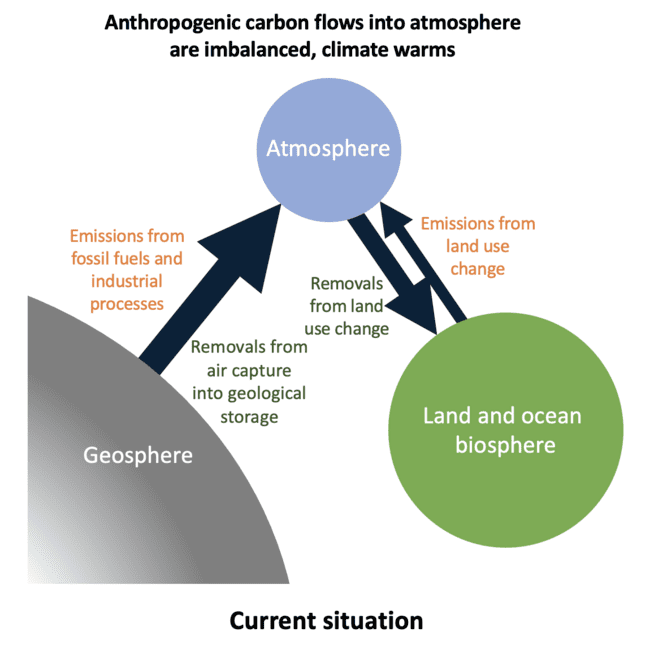 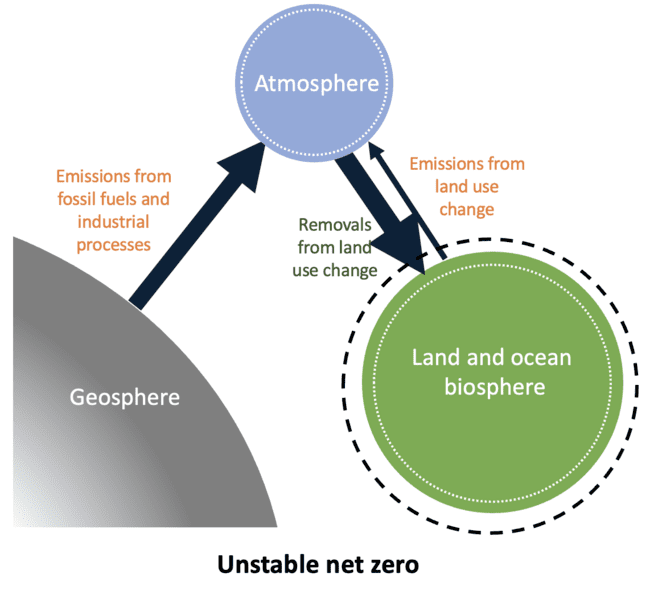 WEF, Fankhauser et al. 2022
Not all "net zero's" are the same
Today – Carbon flows out of balance, climate warms
Durable net zero – Flows to and from biosphere & geosphere balanced
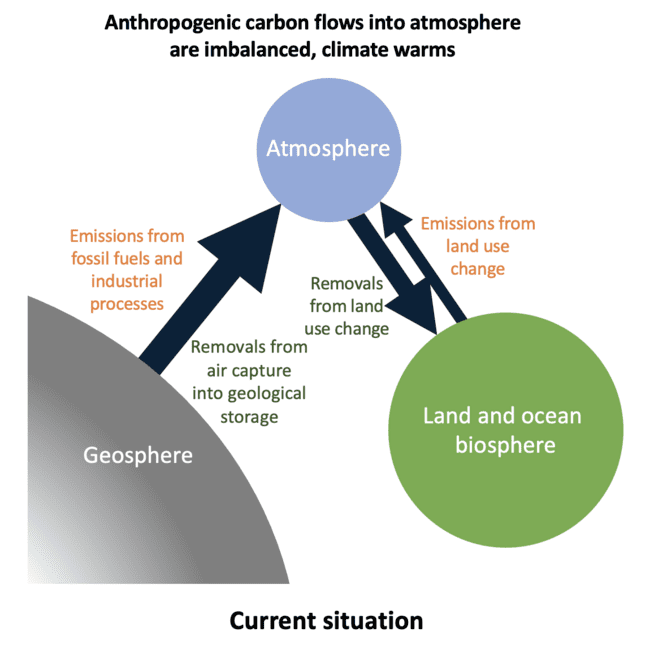 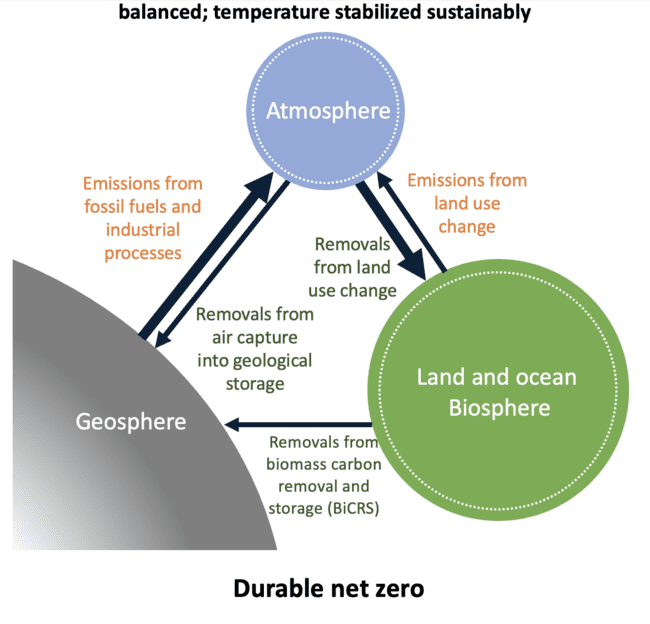 WEF, Fankhauser et al. 2022
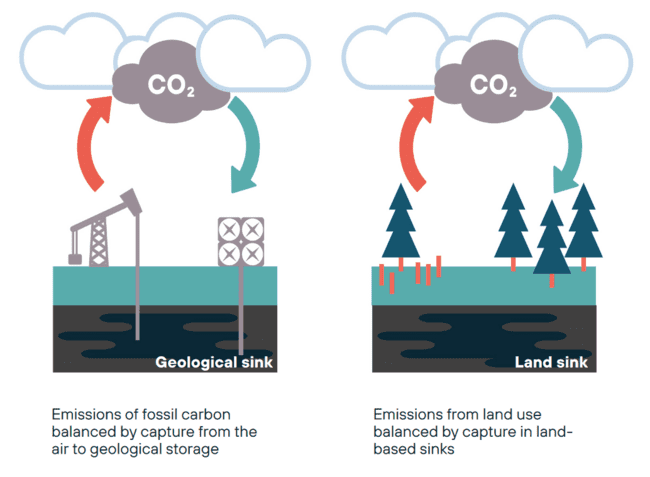 Manage the biosphere and geosphere separately
Carbon from the geosphere must go back into the geosphere

Carbon from the biosphere must go back into the biosphere
How should we regulate Carbon Dioxide Removal?
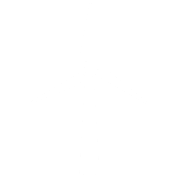 Establish ambitious emission reduction targets
Set up additional & separate target for CDR
Manage the land and geological sinks separately
Regulate and clarify net-zero claims
Let’s build a healthy middle ground
We agree emission cuts are the priority
We agree we need some CDR
We agree both must happen in parallel

Let’s build a policy framework which benefits the climate
Separate targets for reductions & removals
Defining what is "hard-to-decarbonize"
Proactively tackling mitigation deterrence
Restoring ecosystems for their own sake
THANK
YOU
Mark Preston
Bellona Foundation
mark@bellona.org
Eli Mitchell-Larson
Carbon Gap
eli@carbongap.org